ΑΣΦΑΛΕΙΑ
για την ασφάλεια σου στο διαδίκτυο 
πρέπει να μην βάζεις προσωπικά στοιχεία 
 και να μην ανεβάζεις προσωπικές στιγμές σου
ΑΣΦΑΛΕΙΑ
μην ανεβάζεις σε πιο σχολείο πηγαίνεις στο διαδίκτυο,είναι αρκετά επικίνδυνο για εσένα η τους φίλους σου.
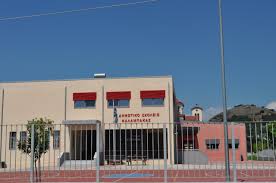 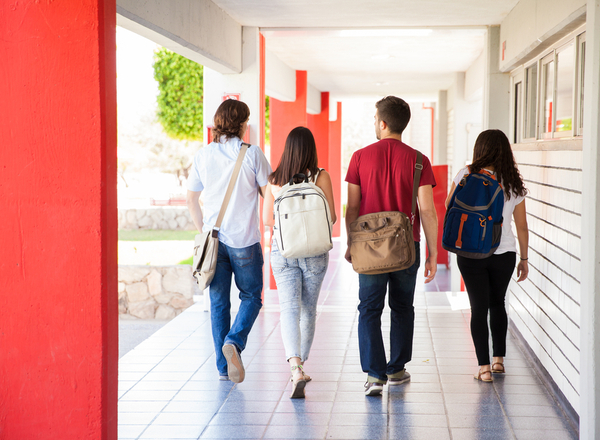 ΔΕΝ ΜΙΛΑΜΕ ΜΕ ΑΓΝΩΣΤΟΥΣ ΣΤΟ ΔΙΑΔΙΚΤΥΟ
στο ίντερνετ δεν μιλάμε με αγνώστους τους οποίους δεν ξέρουμε προσωπικά η άπλα προσποιούνται ότι είναι κάποιοι άλλοι!
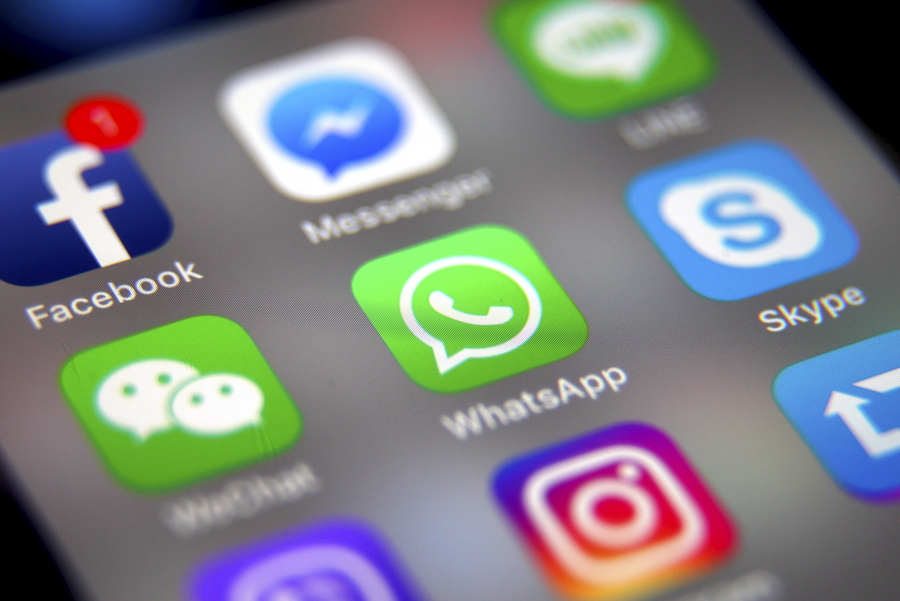 ΔΕΝ ΔΙΝΟΥΜΕ ΤΟΥΣ ΚΩΔΙΚΟΥΣ ΜΑΣ ΣΕ ΚΑΝΕΝΑΝ
Δεν δίνουμε πότε τους κωδικούς μας σε άλλους διότι μπορεί να μπουν στον λογαριασμό σου και να τον χρησιμοποιούσουν η άπλα να μιλήσουν άσχημα σε γνωστούς σου
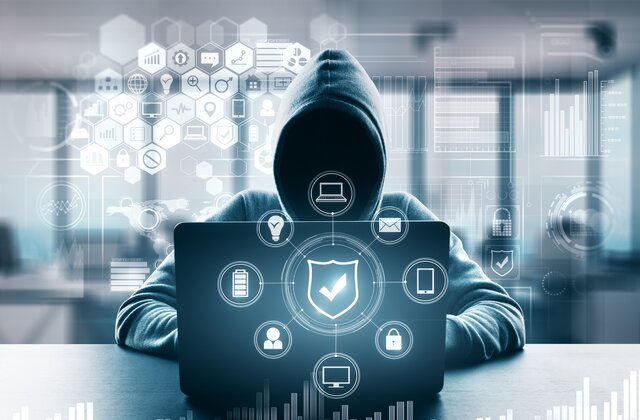 ΔΕΝ ΜΙΛΑΜΕ ΑΣΧΗΜΑ ΣΤΟΥΣ ΑΛΛΟΥΣ ΣΤΟ ΔΙΑΔΙΚΤΥΟ
Δεν πρέπει να μιλάμε άσχημα σε άλλους στο διαδίκτυο γιατί καταγράφονται τα μηνύματα και μπορεί να μετανιώσεις για αυτό που έκανες
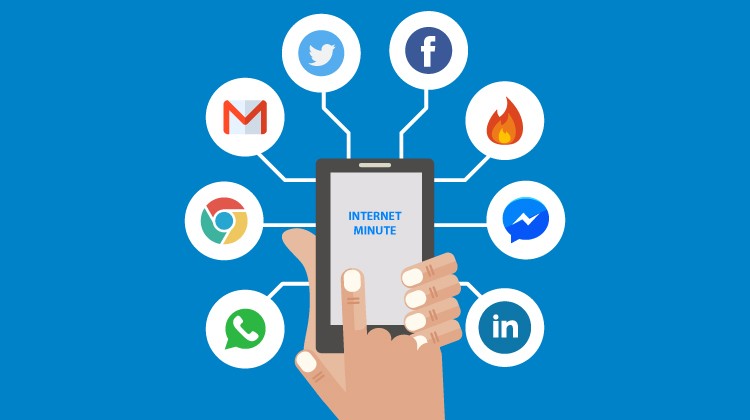 ΔΕΝ ΒΓΑΙΝΟΥΜΕ  ΡΑΝΤΕΒΟΥ ΜΕ ΑΓΝΩΣΤΟΥΣ
Δεν βγαίνουμε ραντεβού με κάποιον τον οποίο δεν ξέρουμε προσωπικά η άπλα λέει πως μας ξέρει
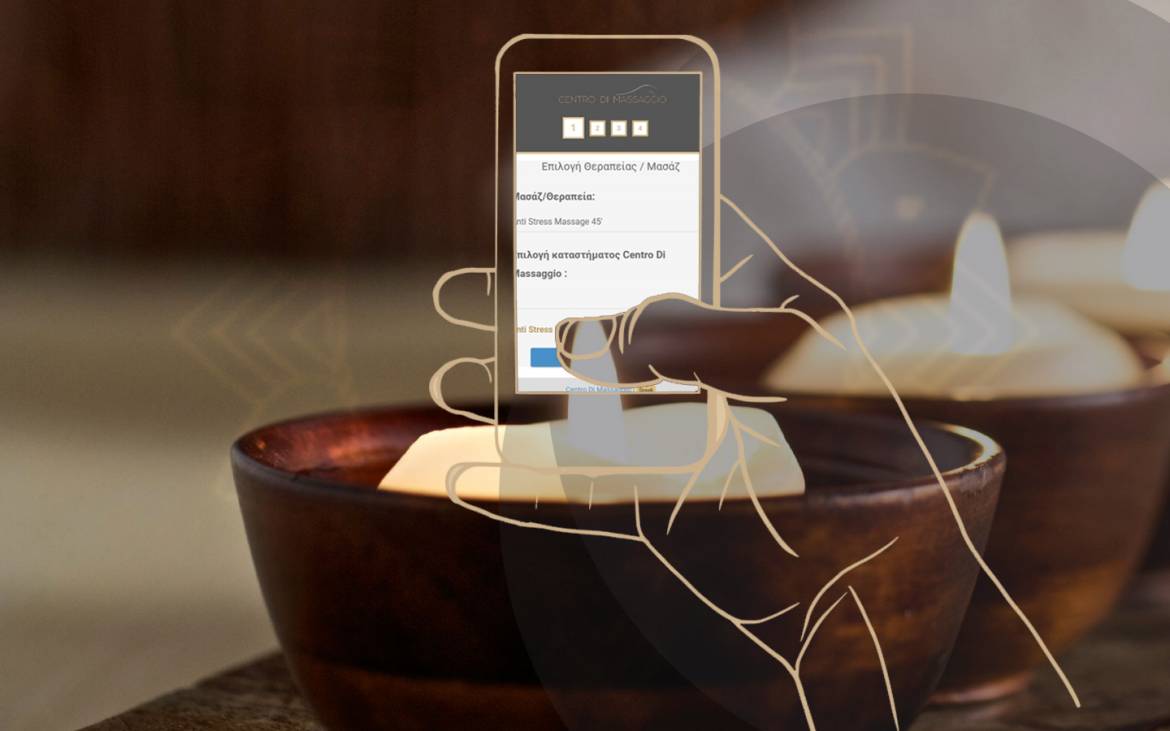 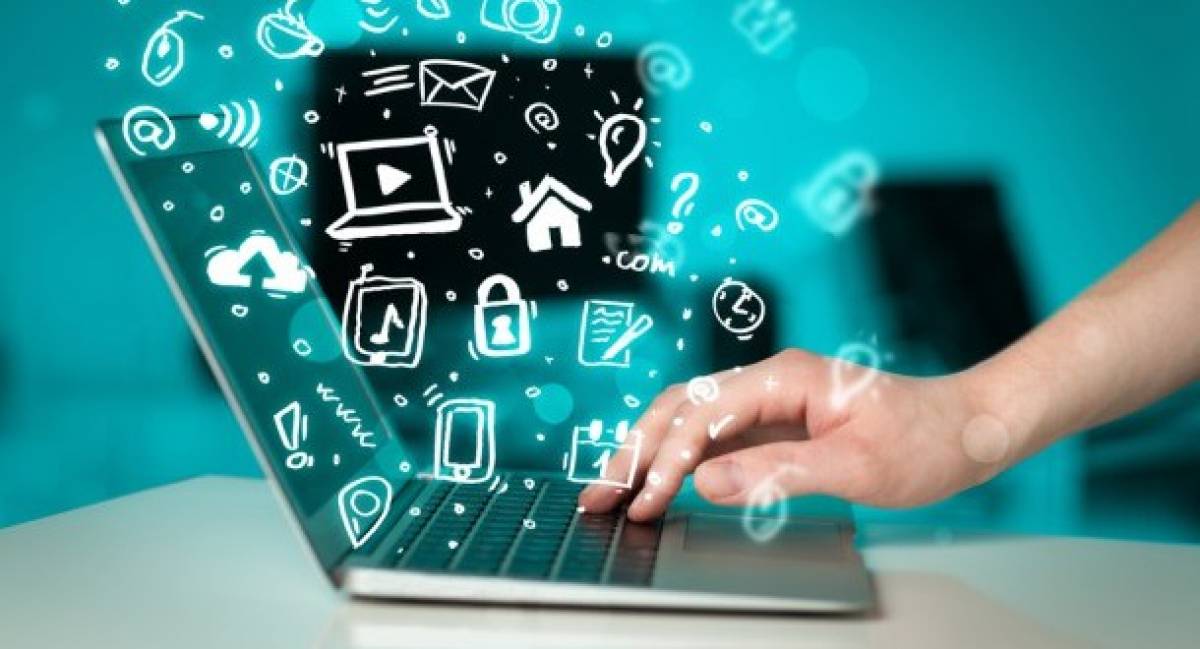 ΔΕΝ ΑΝΕΒΑΖΩ ΠΟΥ ΒΡΙΣΚΟΜΑΙ
Δεν ανεβάζω πότε στο ίντερνετ σε ποιο μέρος είμαι αυτή την στιγμή γιατί είναι αρκετά επικίνδυνο και για εσένα και για την οικογένεια σου
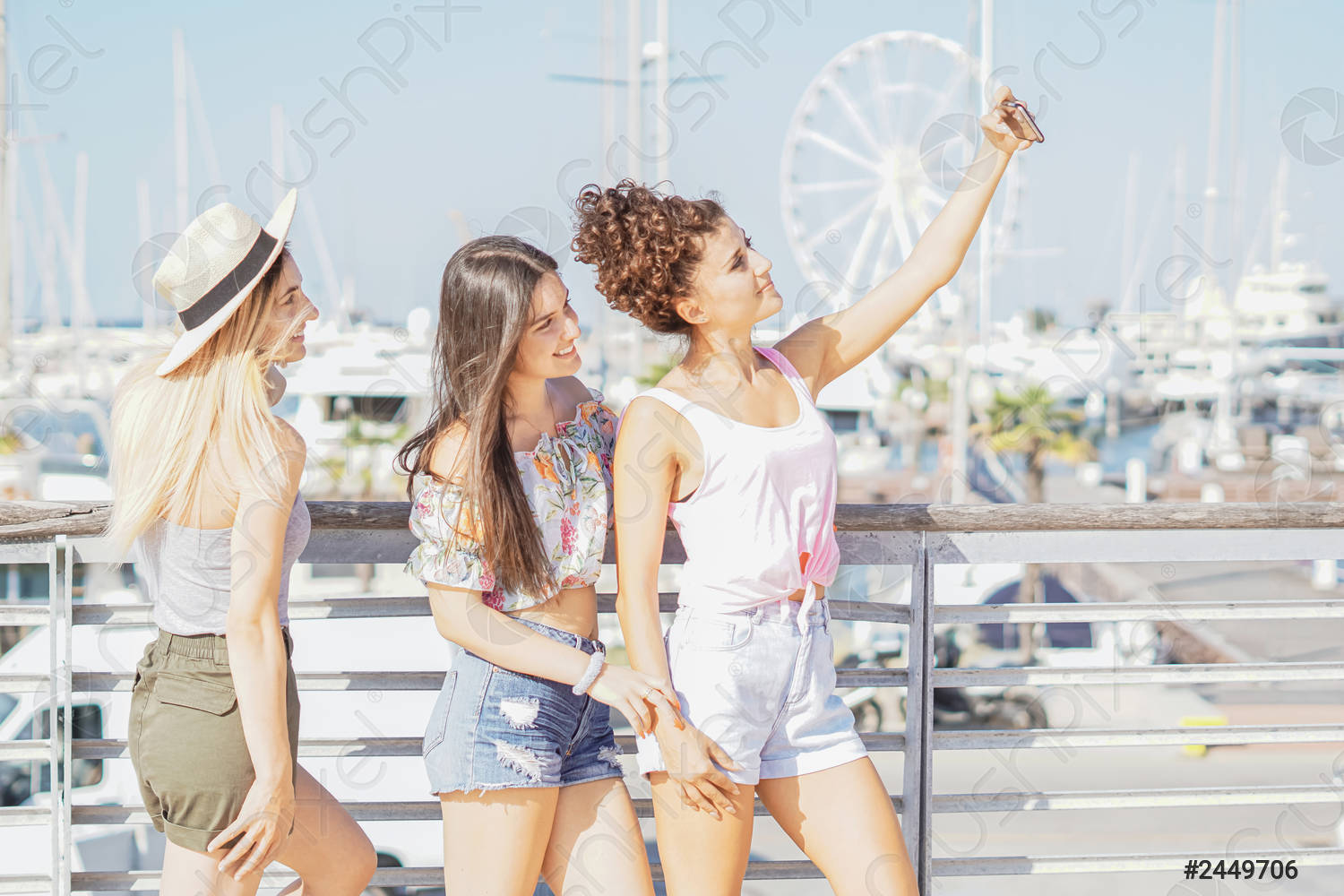 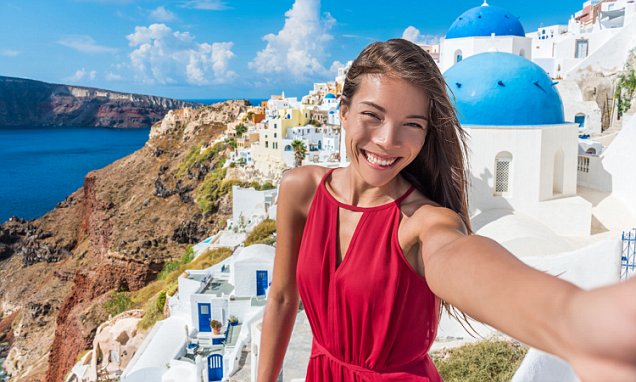